1
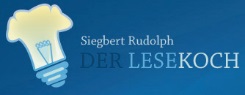 Titel:
Quelle:
Übungsart:
Titel:
Textquelle:
Fantasiewörter
Der Rübenspeck
Siegbert Rudolph

Hinweis für Schüler:
Inhalt ist totaler Quatsch, Raten ist zwecklos!
Sehr schwierig, langsam lesen!
Bedienungshinweise:
Mit einem Klick geht es immer einen Schritt weiter.
Die Buttons sind für Sprünge auf bestimmte Seiten.
Präsentation starten: F5
Läuft auch mit PowerPoint-Viewer! 
Präsentation verlassen: ESC
Nächste Seite
C:\Users\Master\OneDrive\01 Übungsdateien\Am Symptom üben\Ratetechnik\Fantasiewörter - Der Rübenspeck.pptx - Seite 1
2
Silbenhammer
Blu
Blu
men
Blu
men
mar
Blu
men
mar
me
Blu
men
mar
me
lad J
Vorherige Seite
Nächste Seite
C:\Users\Master\OneDrive\01 Übungsdateien\Am Symptom üben\Ratetechnik\Fantasiewörter - Der Rübenspeck.pptx - Seite 2
3
Klick!
Ribbel, rabbel Rübenspeck,
sibbel, sabbel, ist gleich weg.
Gobbel, bobbel, sabbel fad,
schmeckt nach Blumenmarmelad.
Vorherige Seite
Nächste Seite
C:\Users\Master\OneDrive\01 Übungsdateien\Am Symptom üben\Ratetechnik\Fantasiewörter - Der Rübenspeck.pptx - Seite 3
4
Silbenhammer
Sonn
Sonn
en
Sonn
en
blu
Sonn
en
blu
men
Sonn
en
blu
men
korn J
Vorherige Seite
Nächste Seite
C:\Users\Master\OneDrive\01 Übungsdateien\Am Symptom üben\Ratetechnik\Fantasiewörter - Der Rübenspeck.pptx - Seite 4
5
Klick!
Moppel, hoppel, Rübenkraut,
rabbel, pappel, lange kaut.
Rümmel, tümmel, kobel torn,
riecht nach Sonnenblumenkorn.
Vorherige Seite
Nächste Seite
C:\Users\Master\OneDrive\01 Übungsdateien\Am Symptom üben\Ratetechnik\Fantasiewörter - Der Rübenspeck.pptx - Seite 5
6
Silbenhammer
Tann
Tann
en
Tann
en
zap
Tann
en
zap
fen
Tann
en
zap
fen
saft J
Vorherige Seite
Nächste Seite
C:\Users\Master\OneDrive\01 Übungsdateien\Am Symptom üben\Ratetechnik\Fantasiewörter - Der Rübenspeck.pptx - Seite 6
7
Klick!
Bibbel, sibbel, Rübendreck,
gibbel, tippel, ich gleich schleck.
Faddel, gabbel, mobbel taft,
Duft von Tannenzapfensaft.
Vorherige Seite
Nächste Seite
C:\Users\Master\OneDrive\01 Übungsdateien\Am Symptom üben\Ratetechnik\Fantasiewörter - Der Rübenspeck.pptx - Seite 7
8
Silbenhammer
Hüh
Hüh
ner
Hüh
ner
stall
Hüh
ner
stall
sa
Hüh
ner
stall
sa
lat J
Vorherige Seite
Nächste Seite
C:\Users\Master\OneDrive\01 Übungsdateien\Am Symptom üben\Ratetechnik\Fantasiewörter - Der Rübenspeck.pptx - Seite 8
9
Klick!
Hibbel, hübbel, Rübenei,
kibbel, dübbel, einerlei.
Mübbel, muddel, kaddel tat,
stinkt nach Hühnerstallsalat.
Vorherige Seite
Nächste Seite
C:\Users\Master\OneDrive\01 Übungsdateien\Am Symptom üben\Ratetechnik\Fantasiewörter - Der Rübenspeck.pptx - Seite 9
10
Silbenhammer
Rü
Rü
ben
Rü
ben
zapf
Rü
ben
zapf
en
Rü
ben
zapf
en
baum J
Vorherige Seite
Nächste Seite
C:\Users\Master\OneDrive\01 Übungsdateien\Am Symptom üben\Ratetechnik\Fantasiewörter - Der Rübenspeck.pptx - Seite 10
11
Klick!
Rubel, Rudel, krabbel Maul,
zibbel, zabbel, daddel faul.
rammel, dammel, sammel flaum,
turnt am Rübenzapfenbaum.
Vorherige Seite
Nächste Seite
C:\Users\Master\OneDrive\01 Übungsdateien\Am Symptom üben\Ratetechnik\Fantasiewörter - Der Rübenspeck.pptx - Seite 11
12
Silbenhammer
Le
Le
se
Le
se
kom
Le
se
kom
pe
Le
se
kom
pe
tenz J
Vorherige Seite
Nächste Seite
C:\Users\Master\OneDrive\01 Übungsdateien\Am Symptom üben\Ratetechnik\Fantasiewörter - Der Rübenspeck.pptx - Seite 12
13
Klick!
Regel, ragel, Rübenmahl,
rumpel, Kumpel, trampel kahl.
Lümmel, Kümmel, sammel renz,
Wir kriegen Lesekompetenz!
Vorherige Seite
Nächste Seite
C:\Users\Master\OneDrive\01 Übungsdateien\Am Symptom üben\Ratetechnik\Fantasiewörter - Der Rübenspeck.pptx - Seite 13
14
Lesequatsch
Marmelad
Mormelad
Mormelod
Marmolid
Murmalod
Blumenkorn
Blumenzorn
Blumendorn
Blumenhorn
Blumenborn
Zapfensaft
Zapfentaft
Zapfenkraft
Zapfenschaft
Zapfenwacht
Stallsalat
Stallsalut
Stallkalat
Stollkolot
Stullkulut
Zapfenbaum
Zapfentraum
Zapfenschaum
Zopfenschon
Zupfenton
Kompetenz
Kampetonz
Kempatunz
Komputenz
Kumpatonz
Vorherige Seite
Nächste Seite
C:\Users\Master\OneDrive\01 Übungsdateien\Am Symptom üben\Ratetechnik\Fantasiewörter - Der Rübenspeck.pptx - Seite 14
15
Üben macht gescheit!
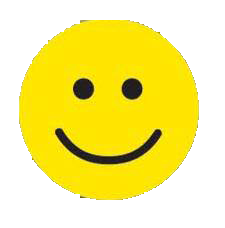 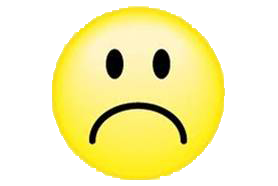 Hurra, wieder ein Stück weiter!
Vorherige Seite
C:\Users\Master\OneDrive\01 Übungsdateien\Am Symptom üben\Ratetechnik\Fantasiewörter - Der Rübenspeck.pptx - Seite 15